Figure 4. NMDAR-mediated EPSC peak currents and charge transfer during LFS pairing in the presence of SKF38393. One ...
Cereb Cortex, Volume 22, Issue 8, August 2012, Pages 1786–1798, https://doi.org/10.1093/cercor/bhr275
The content of this slide may be subject to copyright: please see the slide notes for details.
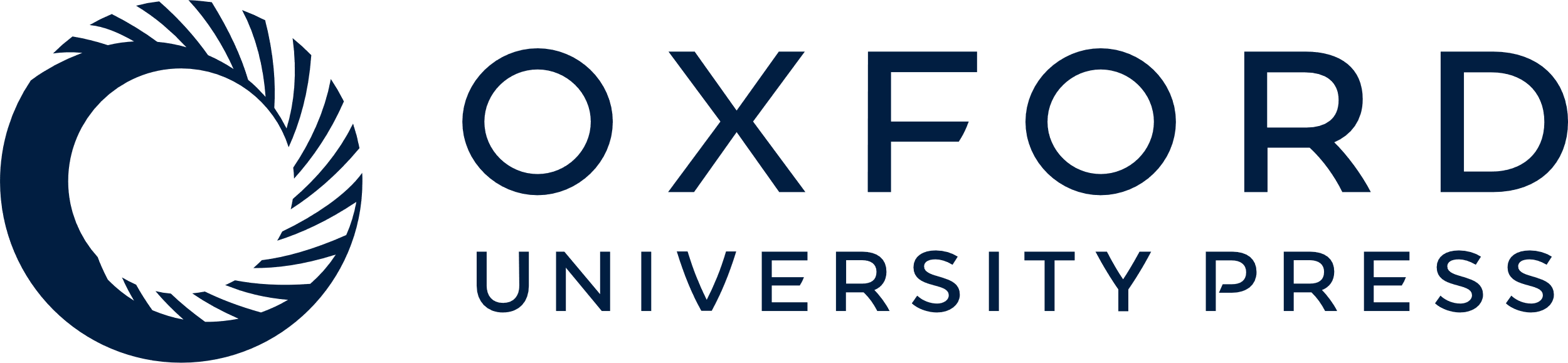 [Speaker Notes: Figure 4. NMDAR-mediated EPSC peak currents and charge transfer during LFS pairing in the presence of SKF38393. One hundred and twenty LFS pairings were performed at +20 mV membrane potential during AMPAR blockade (NBQX, 5 μM). (A) Superimposed mean traces of NMDA EPSCs (n = 120) recorded in different slices in the absence (black) or presence (gray) of 50 μM SKF38393 (OR, left; RAD, right). (B) Pooled (n = 10) NMDA EPSC amplitudes, recorded during LFS pairing at 0.67 Hz in control solution (open symbols) and in the presence of 50 μM SKF38393 (filled symbols), were normalized to NMDA EPSCs evoked before at 0.05 Hz (left, OR; right, RAD). (C) As in B, but the graphs show the corresponding NMDAR-mediated charge transfer. (D) Averaged NMDA EPSC charge transfer during LFS pairing at +20 mV membrane potential in OR (left) and RAD (right) in the absence and presence of 50 μM SKF38393. (E) As in D, but in the presence of 50 μM b-APB. Note the selective reduction of charge transfer in OR in the presence of both drugs. ** and **** indicate P < 0.01 and P < 0.0001, respectively. Data are shown as mean ± SEM.


Unless provided in the caption above, the following copyright applies to the content of this slide: © The Author 2011. Published by Oxford University Press. All rights reserved. For permissions, please e-mail: journals.permissions@oup.com]